ÖZEL EĞİTİM
Bartın Şehit Ahmet Seçen Rehberlik ve Araştırma Merkezi
Özel Eğitim Nedir?
Özel eğitime ihtiyacı olan bireylerin eğitim ihtiyaçlarını karşılamak için özel olarak yetiştirilmiş personel, geliştirilmiş eğitim programları ve yöntemleri ile onların özür ve özelliklerine uygun ortamlarda sürdürülen eğitimdir.
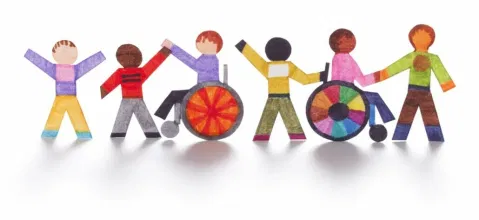 Özel Eğitim Amaçları Nelerdir?
Özel eğitim, Türk millî eğitiminin genel amaç ve temel ilkeleri doğrultusunda, özel eğitime ihtiyacı olan bireylerin;
Toplum içindeki rollerini gerçekleştiren, başkaları ile iyi ilişkiler kuran, iş birliği içinde çalışabilen, çevresine uyum sağlayabilen, üretici ve mutlu bir vatandaş olarak yetişmelerini,
Toplum içinde bağımsız yaşamaları ve kendi kendilerine yeterli bir duruma gelmelerine yönelik temel yaşam becerilerini geliştirmelerini,
Uygun eğitim programları ile özel yöntem, personel ve araç-gereç kullanarak eğitim ihtiyaçları, yeterlilikleri, ilgi ve yetenekleri doğrultusunda üst öğrenime, iş ve meslek alanlarına ve hayata hazırlanmalarını amaçlar.
Özel Eğitim Gereksinimi Olan Bireyler Kimlerdir?
Çeşitli nedenlerle, bireysel özellikleri ve eğitim yeterlikleri açısından akranlarından beklenilen düzeyden anlamlı farklılık gösteren bireylerdir.
Özel gereksinimi olan bireylerin çoğu çeşitli yetersizlikler gösterir. Yetersizlik; bireyin işlevlerini yerine getirememesidir. Birey yetersizlik sebebiyle diğerlerinin duyduğu gibi duyamayabilir, göremeyebilir ya da öğrenemeyebilir.
Engel:
Yetersizliği olan bireylerin çevreyle etkileşiminde karşılaştığı güçlüklerdir.
    Yetersizlik her zaman engele yol açmaz. Bedensel yetersizliği olan bir öğrenci spor ya da oyun etkinliklerinde problem yaşarken sınıfta hiçbir problem yaşamayabilir.
     Engel bireyin içinde bulunduğu çevresel koşullardan ya da diğer insanların olumsuz tutum ve davranışlarından dolayı da ortaya çıkabilir.
Çevrenin yetersizliği olan çocuğun yaşayabileceği hale getirilmesi ve özel eğitim yoluyla yetersizliği olan çocuğa bilgi ve beceri kazandırılması ile yetersizliğin engele dönüşmesi önlenebilir.
Özel Gereksinimi Olan Bireyler Hangi Alt Gruplara Ayrılır?
Zihinsel Yetersizlik
Öğrenme Güçlükleri
Duygu ve Davranış Bozuklukları
İleri Derecede ve Çoklu Yetersizlikler
İşitme Yetersizlikleri 
İletişim Bozuklukları
Görme Yetersizlikleri
Beden ve Sağlıkla İlgili Yetersizlikler
Üstün Zekalılar ve Üstün Yetenekliler